CERESMIP – investigating recent trends in Earth’s Energy Imbalance
Top of Atmosphere (ToA) radiative trends (net, all sky)
Science Question
More than two decades of observed NASA CERES Earth’s Energy Imbalance (EEI) data are available, however, current generation CMIP6 historically-forced simulations conclude in 2014, omitting almost a full decade of the observed period.
Key Accomplishments
Define a new protocol to target this period of good EEI observational coverage, which includes the standard CMIP AMIP experiment augmented with targeted single-forcing experiments to decompose drivers and responses.
Investigate available alternate forcing datasets to complement the official CMIP DECK forcing suite produced for CMIP6, including a number of independent NASA derived products that cover the 2001-2021 target period.
Impact
Engaged with eight CMIP-contributing modeling groups and a broader scientific community to augment and fine-tune experiment definitions and protocols
Will undertake light-weight atmospheric only simulations in late 2023/early 2024 as new CMIP Forcing Task Team datasets come online, publishing data to CMIP6Plus
A
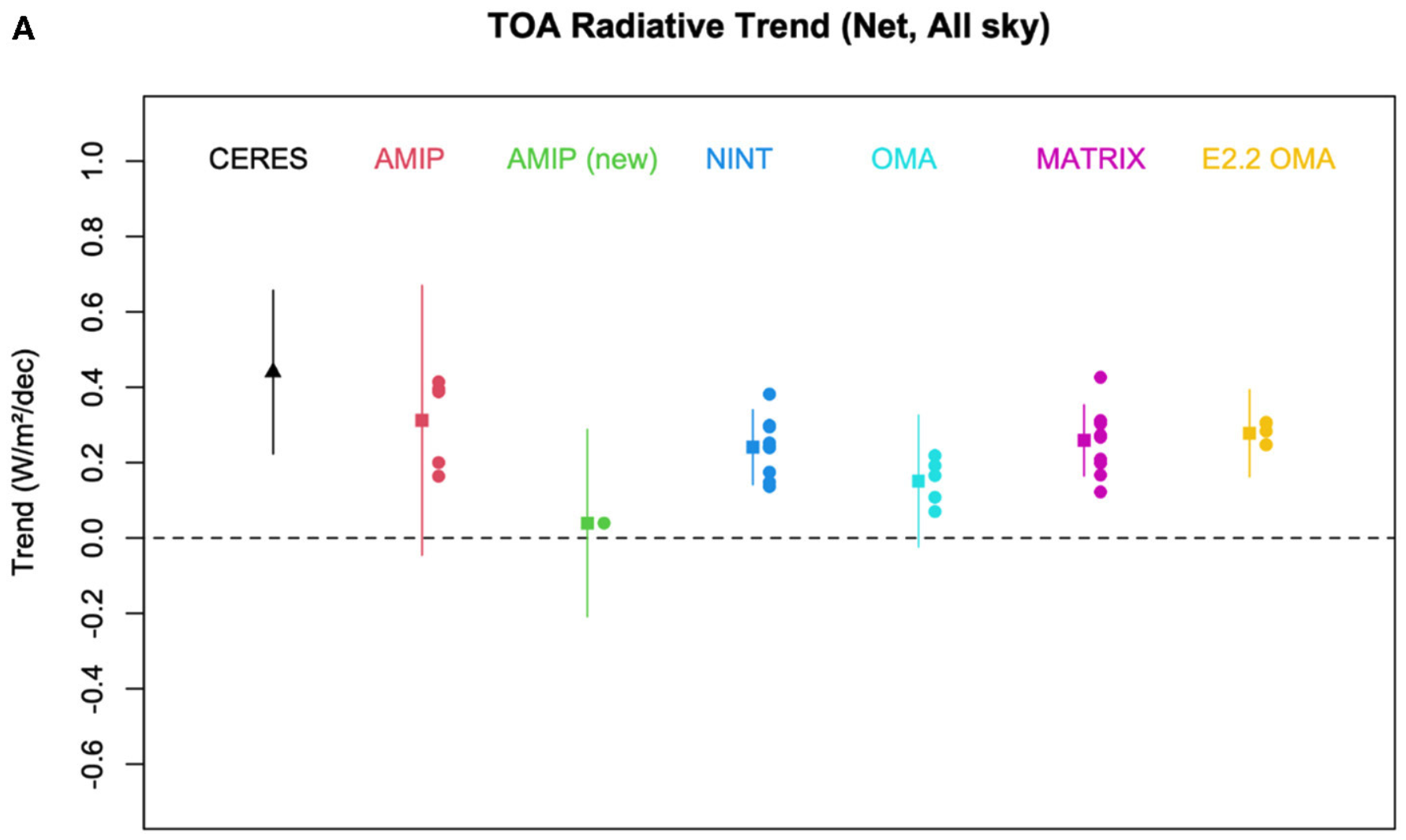 A. Top of Atmosphere (ToA) net (both short and long-wave) radiative trends for the NASA-GISS GISS-E2.1-G and GISS-E2.2-G models with varying physics schemes.
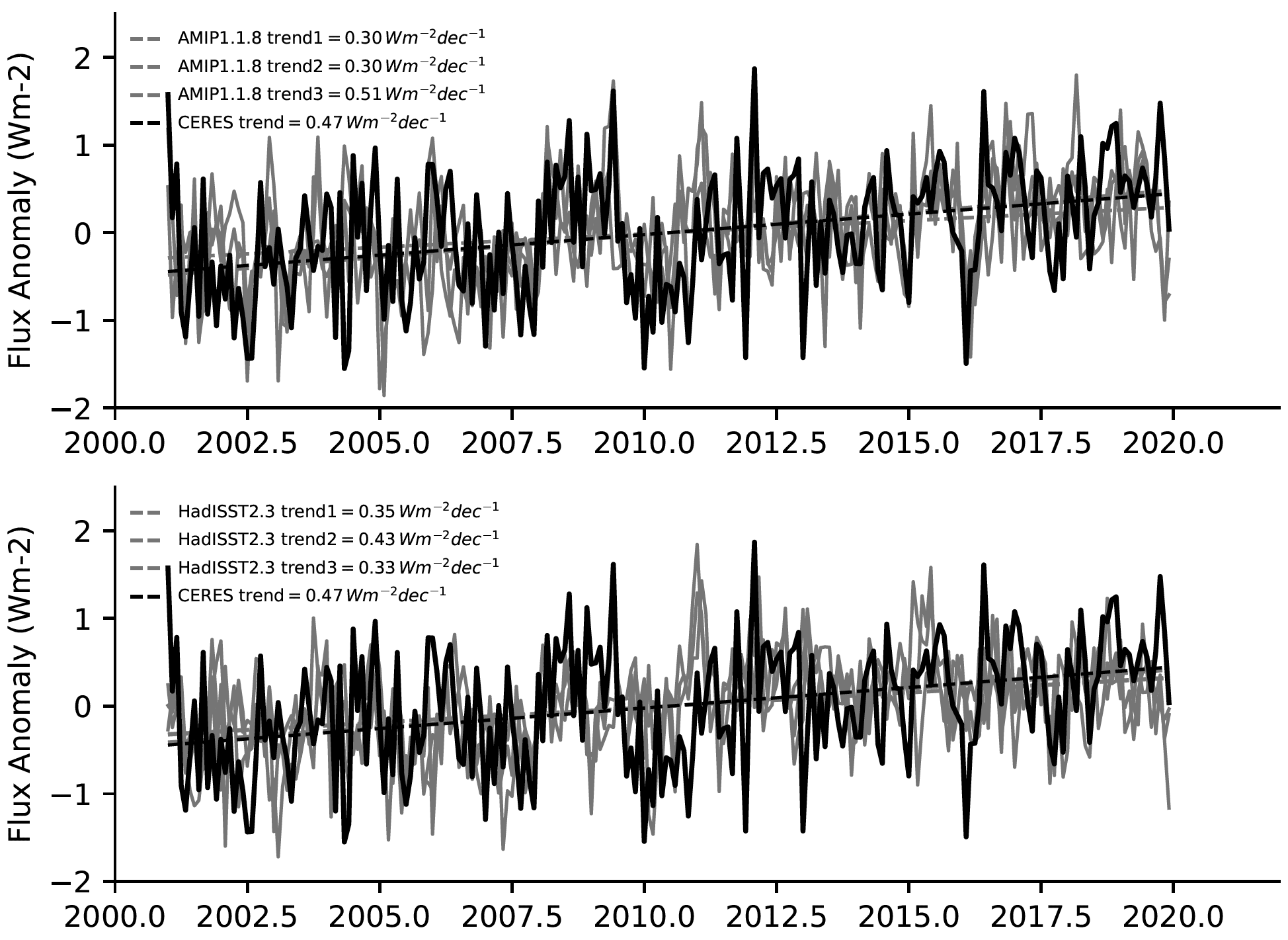 B. Top of Atmosphere (ToA) net (both short and long-wave) radiative trends for the HadGEM3-GC3.1-LL model, using two separate SST and sea ice datasets (top and bottom panels respectively)
B
Schmidt, G. A., Andrews, T., Bauer, S. E., Durack, P. J., et al. (2023). CERESMIP: a climate modeling protocol to investigate recent trends in the Earth’s Energy Imbalance. Front. Clim., 5, 10 pp. 10.3389/fclim.2023.1202161